Cahier des chargesPartie base de données
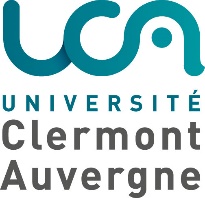 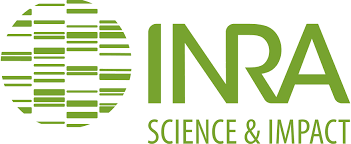 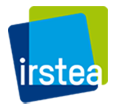 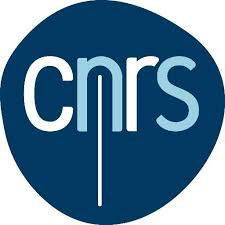 CEBA – Avril 2019
Sommaire
Introduction

Description des besoins

Gestion des métadonnées
Introduction
Périmètre du projet
Service d’observation numérique de l’environnement (Eau, sol, air…)
Mise à disposition d’un environnement numérique valorisant les données

Public visé :
Chercheurs, associations
Collectivités territoriales
Agriculteurs, entreprises…
Périmètre de la gestion des données
Sources hétérogènes
Données / Structures
Flux
Volume à pérenniser (1 To/an)

 Visibilité
Open Data
Protégée
Privée
Ressources
Informatique (Support Mésocentre):
Serveurs de stockage
Serveurs de base de données
Utilisation de logiciels libres

Humaine:
Projet I-SITE
Laboratoires
Mésocentre
Description des besoins
Les formats de données
Formats variés : 
Excel, CSV, JSON, Images, vidéos, audios…
Fichiers cartographiques
Données de réseaux de capteurs
Base de données

-> Utilisation d’une signature numerique
Les sources de données
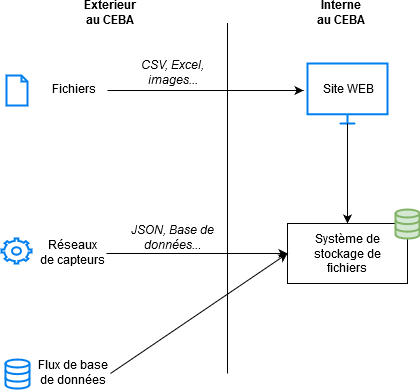 Description des contraintes
Jeux de données hétérogènes
Structurées / Semi-structurées
Possibilité d’utiliser une base SQL et une base NoSQL ?
Stockage de jeux de données privées
Stockage sur un même serveur
Serveurs séparés ?
Scénario de stockage de jeux de données privées
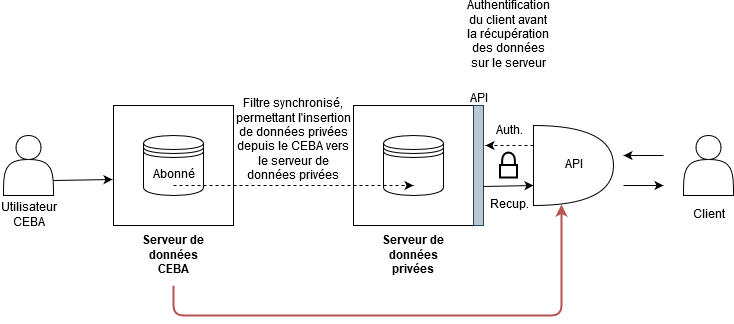 Partager & publier la donnée
Possible utilisation d’un Data Catalog
Emplacement centralisé pour les métadonnées
Accessibles sans contraintes
Possibilité d’enlever le partage tout public pour un jeu de données  Protéger
Interopérable avec d’autres Data Catalog
Visibilité d’un jeu de données
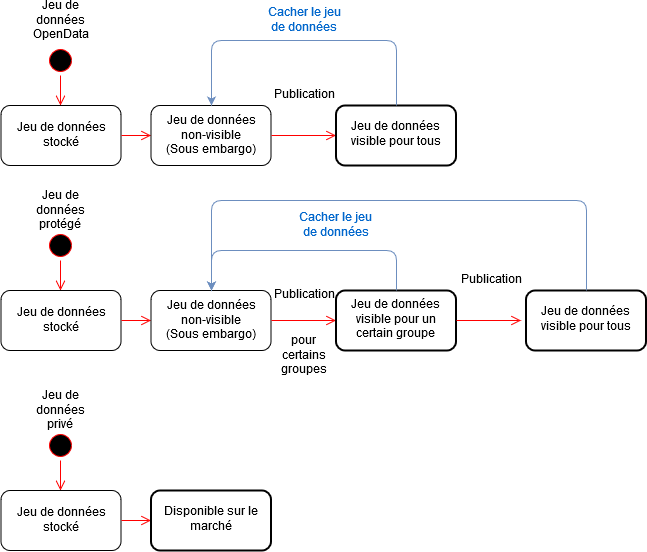 La sécurité
Service de pérennisation
Fréquence des sauvegardes à déterminer
Coût en espace et en maintenance

Accès restreint aux jeux de données suivant les rôles attribués au niveau de la base de données
La réutilisation du jeu de données
Pour les jeux de données :

Suivi du nombre de téléchargements
Versioning
La propriété intellectuelle de la donnée
Protection pour les producteurs de données

Données Open Data
Licence Creative Commons
Open Database Licence

Données privées
Contrat ?

Qui possède la donnée
Le producteur ? …
Gestion des métadonnées
La nature de la métadonnée des jeux de données
Données décrivant un jeu de données
Minimum: Quoi, Quand et Où
Flux de données de capteurs
Métadonnées standardisées et potentiellement extraites automatiquement
Ajout manuel
Liste de métadonnées épurée
Indexation
Proposition de métadonnées
Fiche de métadonnées épurée grâce à l’inter-ZA (90 % INSPIRE)
Jeu de données moissonnable et disponible depuis l’extérieur
Title, Abstract, Start_date, End_date, Inspire_themes…
Utilisation de thésaurus (Envthes, Gemet…)
MERCI DE VOTRE ATTENTION